CISY114 Week 2
Process & IntangiblesTypography & Text
Quick Review
Analog vs Digital
Quantization
Binary, Decimal, & Hexidecimal
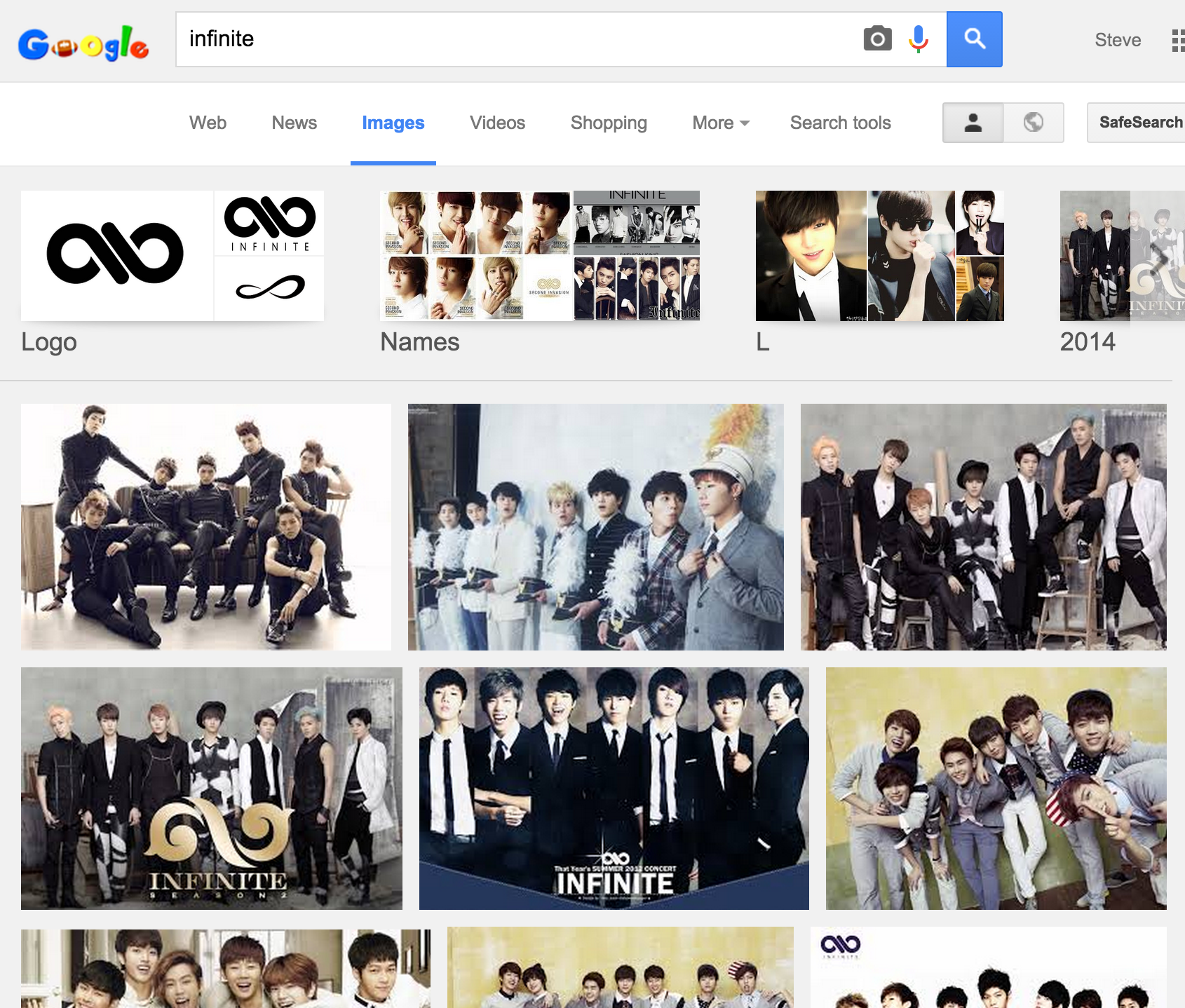 Zeno’s Paradox as a Metaphor
(Draw it here, Steve.)
Quantization
(Also draw it here, Steve.)
Binary, Decimal, & Hexidecimal
Decimal – 0123456789
Binary – 01
Hexidecimal – 0123456789ABCDEF

Four Binary digits are equivalent to one Hexidecimal digit.
Now comes the time we face our fears and ask:
Are there any questions?
The Stages of Multimedia Design
Planning & Costing
Making a specification or “spec.”
Aesthetics, “look and feel”
Proof of concept & prototyping (your notepads)
Designing & Producing
This is where the magic happens.™
Testing
Going back a step: “Iterative Design”
Delivering
Follow-up: “Iterative Design never ends.”
The Untouchables Intangibles
The Intangibles
The Human Factor
Creativity
Organization
Communication
These three things are SKILLS.
All three of these add up to Teamwork.
The Intangibles
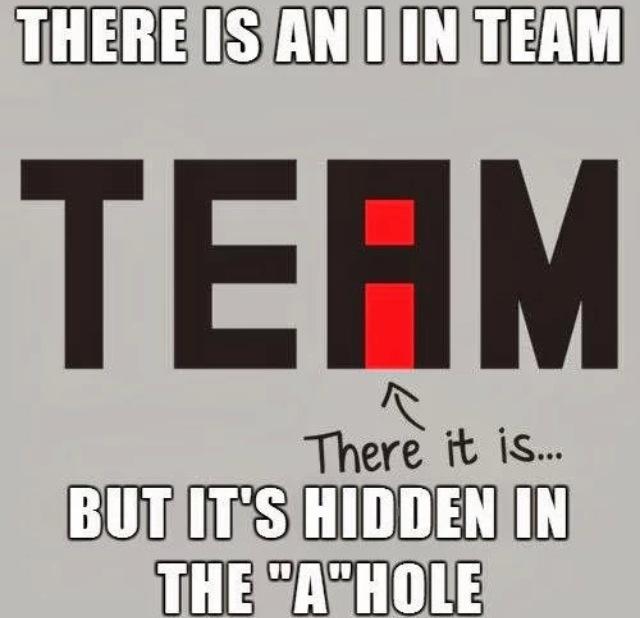 Project 1
The Project 1 information will be posted to the Group BuddyDrive next week.
You’re going to want to look over it carefully and begin the Planning phase.
With our brains swelling with new information, we must ask:
Are there Any Questions?
Web Typography
The written word from paper to screen.
Writing Media
Remember from our first lecture:
First written on stone.
Then written with a pen (oscraca, papyrus, vellum, paper).
Then printed with a press.
Finally, up on our screens.
The different processes had different requirements.
Modern Typography Jargon (p23)
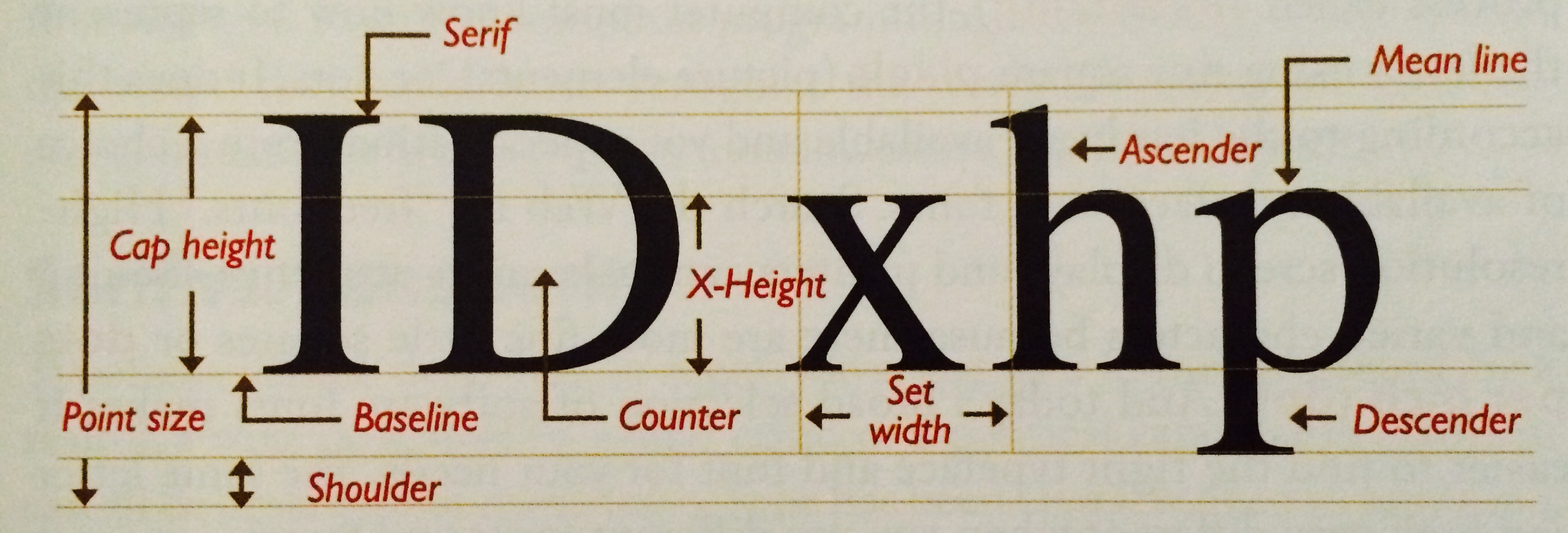 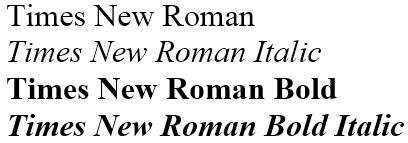 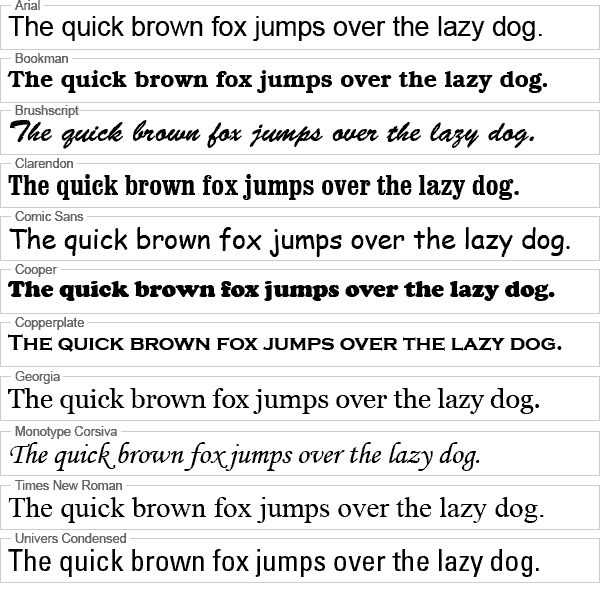 [Speaker Notes: Pangrams]
Serif vs Sans Serif
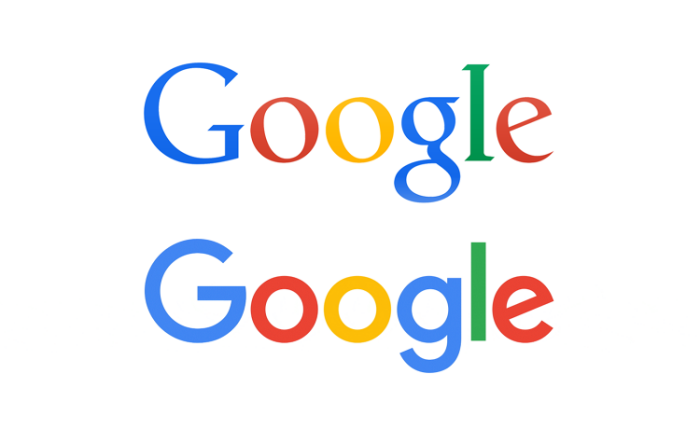 “They shot the serif. It was grotesk.”
Ligatures
The purpose of ligatures is to make reading easier. The most common in English are:
fl fi ff ft ti

Examples: http://www.will-harris.com/ligatures.htm
Text on a ComputerQuantized into character tables.
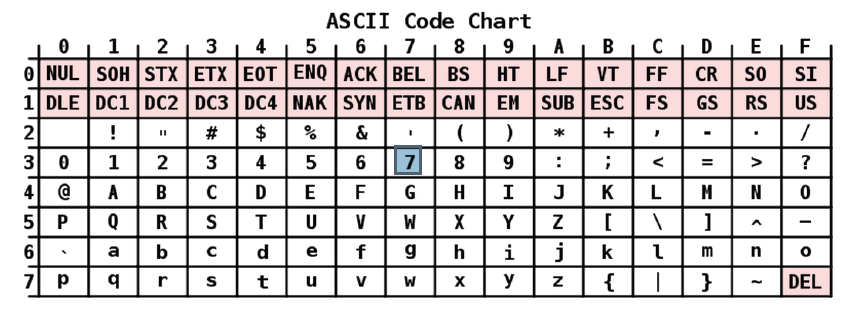 Unicode
For more than just the English alphabet, Unicode was invented to give a number to each and every character or “glyph” in every script used by mankind.

However… there are some problems…
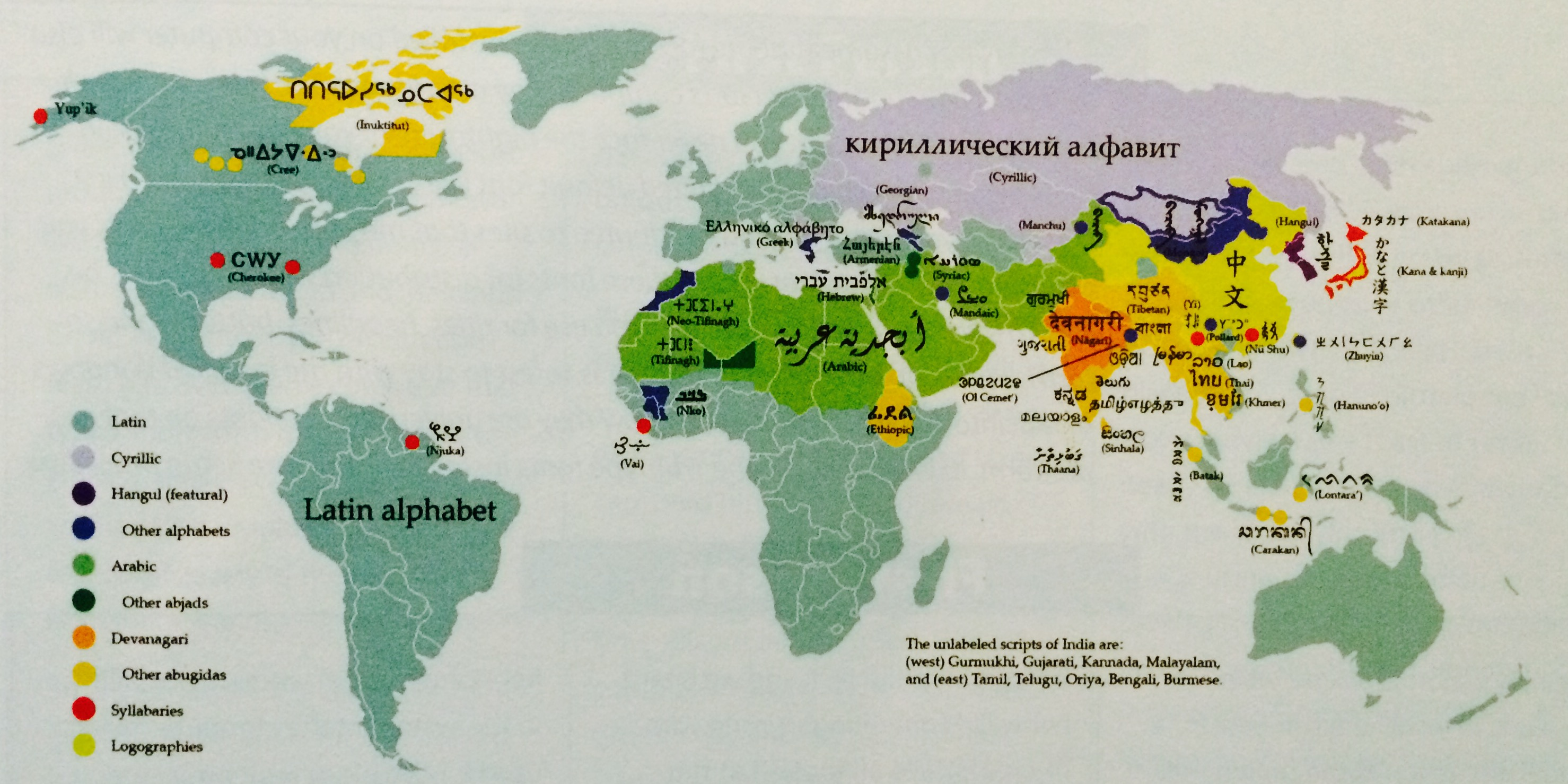 Vaughan page 47
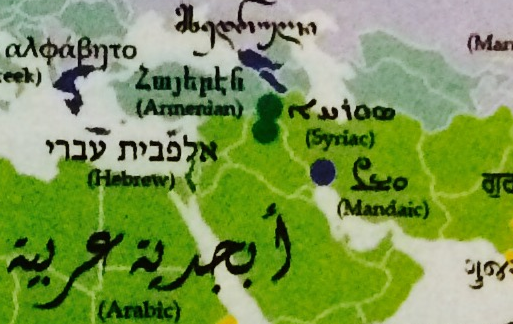 But how do we draw it on a screen?
Now we’ve quantized their representations in the computer’s memory. How do we do we present them to the user?

Two types of fonts:
Bitmap – largely depreciated today
Vector
Quantizing Fonts to the Screen
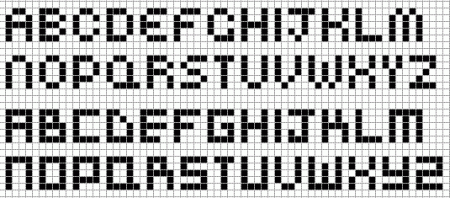 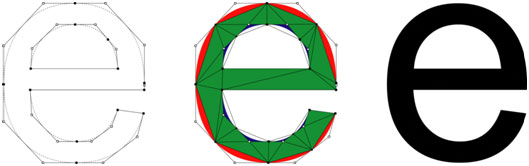 We will be going over this in-depth next week.
Antialiasing
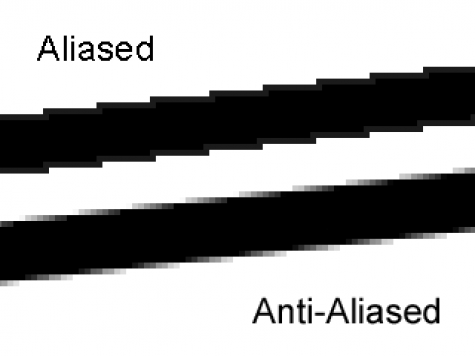 http://i.stack.imgur.com/pA7uy.png
Sub-Pixel Antialiasing
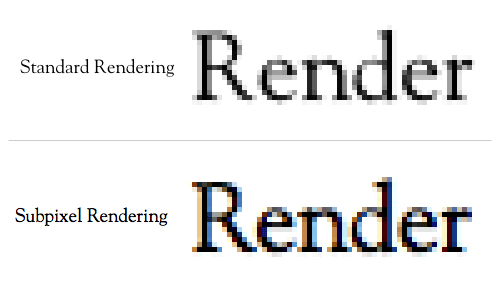 http://media.mediatemple.netdna-cdn.com/wp-content/uploads/images/anti-aliasing/subpixel-side-by-side.gif
Text in Digital Multimedia
Choosing Fonts
Aesthetics for the project, laid down in the Planning Stage.
Platform differences & graceful degrading.
Less is more. “Minimalism.”
Serifs or no Serifs – the dawn of the e-Ink and “retina” displays.
Text in Digital Multimedia
Your audience’s attention span.
The way we read has changed dramatically.
Above the fold. Small chunks.
http://www.theguardian.com/world/interactive/2013/feb/12/state-of-the-union-reading-level
Animating text. (Subtle to obvious.)
Text as cues. Labels must call the user to action.
Symbols vs. text. (Think about the save icon.)
Hypertext (the founding principle of HTML)
It’s time to wake up and ask:
ARE THERE ANY QUESTIONS?
Lab Time!
Take a break, and be back here by:
Writing Demonstration
Lab #2 – Articulating Fonts
Lab 2 Instructions should be posted on the Group now… (or I should probably get to that…)